Ώρα για ανάγνωση!
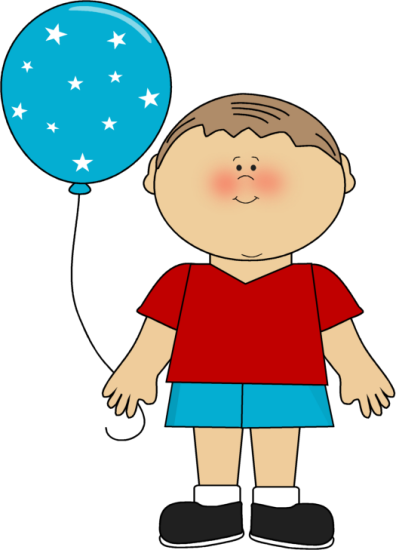 Γεωργία Παφίτη
Μπορείς να διαβάσεις τις συλλαβές;
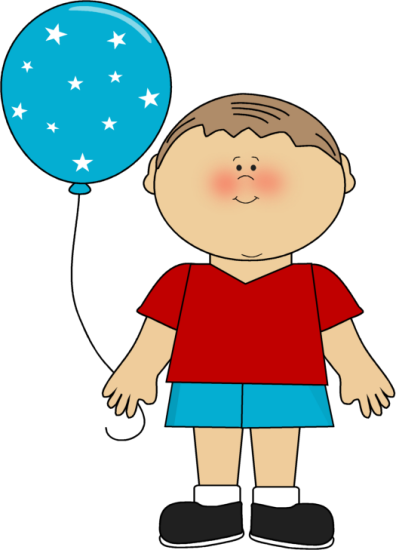 τσα
τσε
Γεωργία Παφίτη
τσο
τσο
τσι
τσω
τση
τσυ
Γεωργία Παφίτη
τσει
τσου
τσοι
τσαι
τσια
τσ
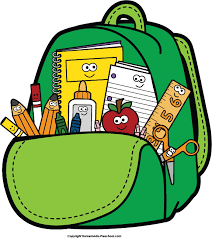 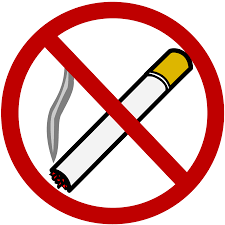 τσάντα
τσιγάρο
τσ
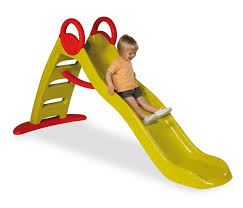 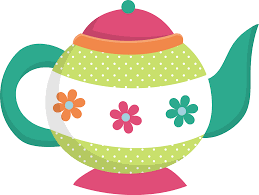 τσουλήθρα
τσαγιέρα
τσ
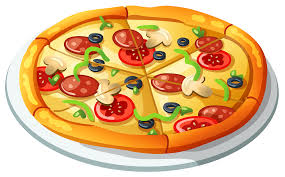 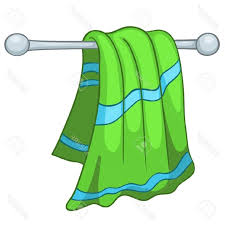 πίτσα
πετσέτα
τσ
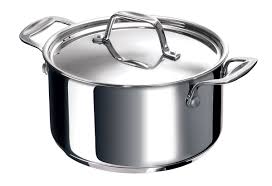 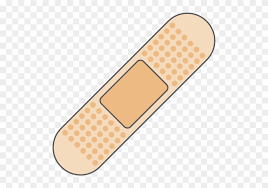 κατσαρόλα
τσιρότο
τσ
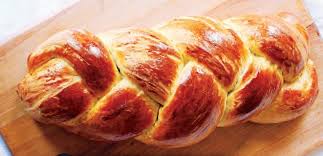 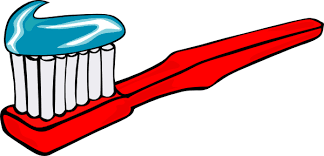 τσουρέκι
οδοντόβουρτσα
τσ
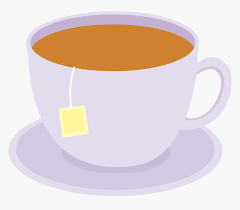 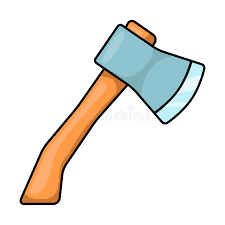 τσάι
τσεκούρι
τσ
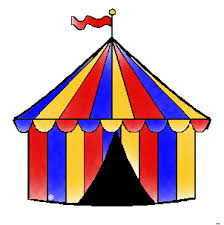 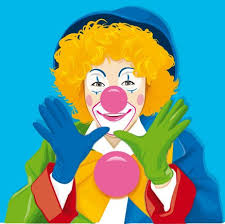 τσίρκο
παλιάτσος
τσ
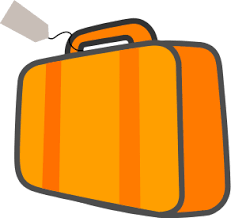 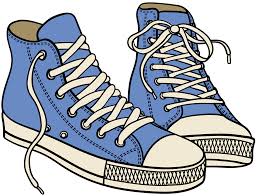 παπούτσια
βαλίτσα
τσ
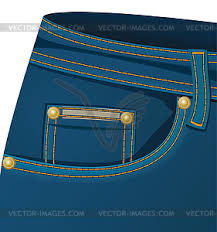 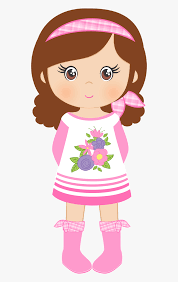 τσέπη
κορίτσι
τσ
Γράψε 5 προτάσεις χρησιμοποιώντας τις πιο κάτω λέξεις.
βαλίτσα
τσίρκο
κορίτσι
πίτσα
τσάι
τσ
Γράψε 5 προτάσεις που να περιέχουν τις πιο κάτω λέξεις.
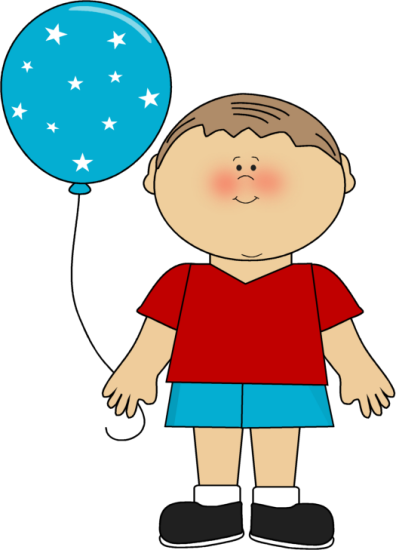 κορίτσι
τσάι
τσίρκο
πίτσα
βαλίτσα
τσ
Θυμάμαι ότι:
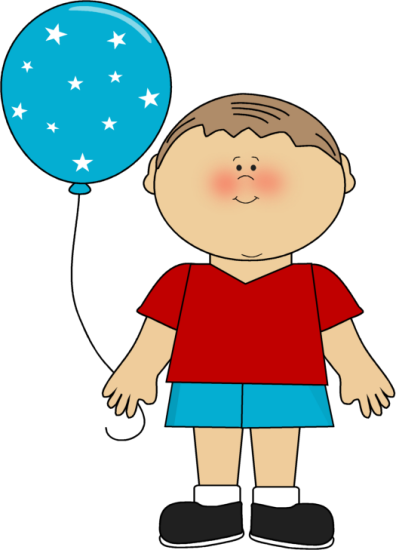 Κάθε πρόταση αρχίζει με κεφαλαίο.
Γράφω όμορφα γράμματα.
Τονίζω τις λέξεις μου.
Στο τέλος της πρότασης βάζουμε τελεία.